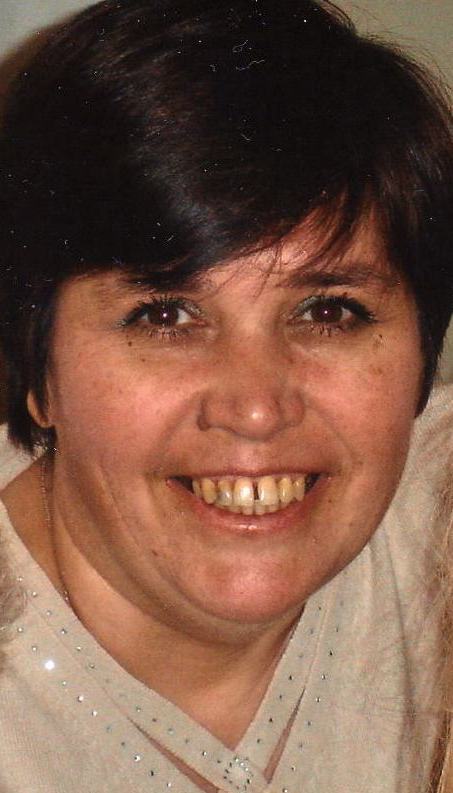 Презентация Серовой Веры Николаевны,
воспитателя в ГПД ГОУ школа 332.
Набережные Петербурга.
Урок № 1. «В гранит оделася Нева…»
Урок № 2. «Твоих оград узор чугунный…»
В гранит оделася Нева;
Мосты повисли над водами;
Темно-зелеными садами
Ее покрылись острова…

А. С. Пушкин, «Медный всадник»
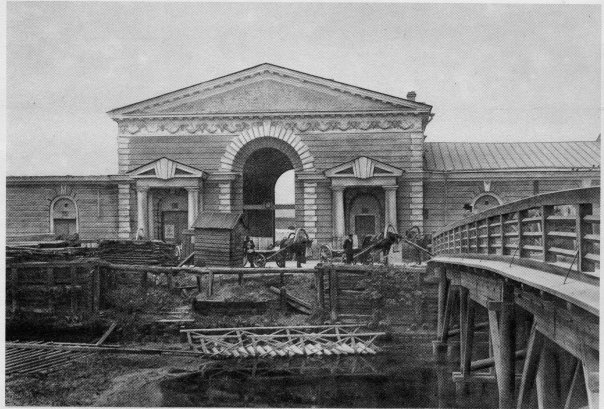 Первые деревянные набережные, левый берег Невы.
Набережная – это укрепленный берег, а также улица вдоль берега реки.
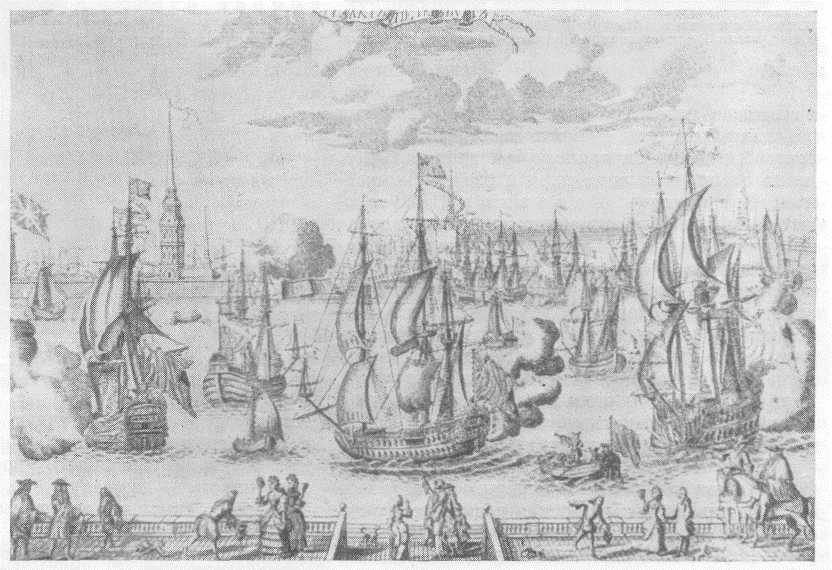 Набережная как улица для прогулок.
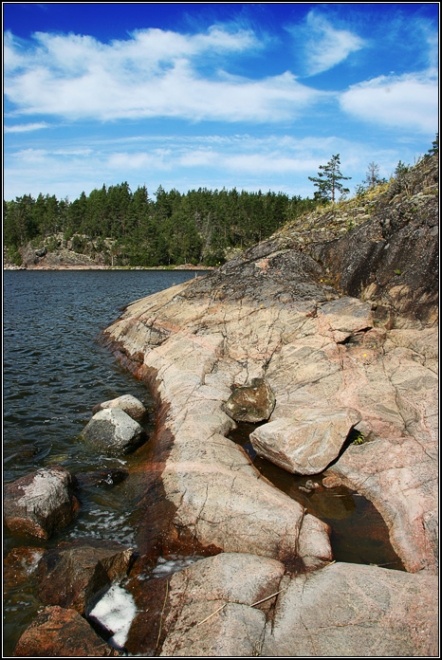 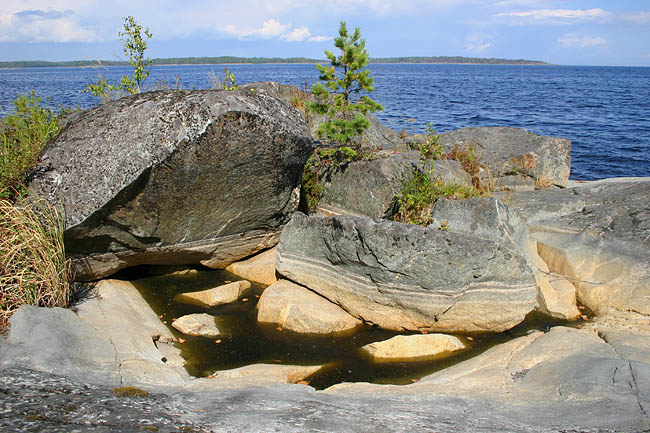 Гранитные скалы
на берегах Ладожского озера.
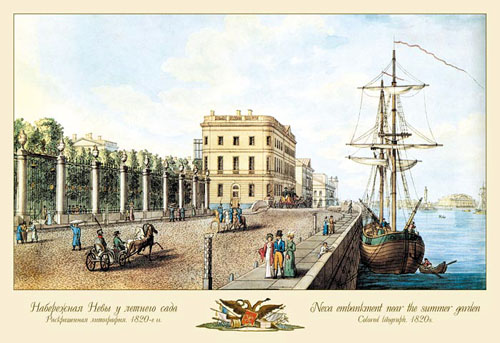 Первая гранитная набережная – 
у Летнего сада и Зимнего дворца.
Проектировал гранитные набережные
архитектор Юрий Матвеевич Фельтен.

Работами руководил 
мастер Тимофей Насонов.
В гранитных набережных устраивали
 спуски к воде и пристани для судов.

На стрелке Васильевского острова соорудили пандусы – пологие спуски к Неве.

На невских набережных расположены
парапеты – невысокие стенки-ограждения.
На правом берегу построили парадные широкие спуски.

 Спуски на левом берегу Невы имеют закругленные лестницы.
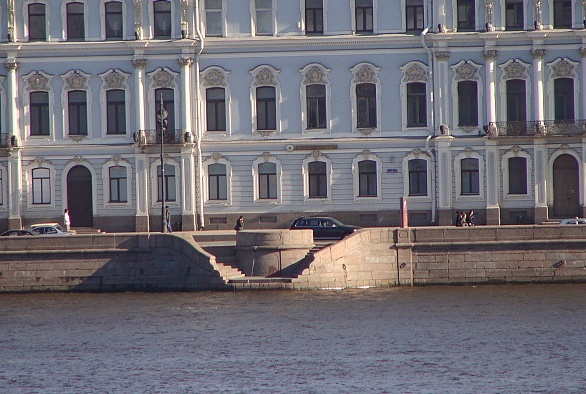 Спуск к Неве на Дворцовой набережной.
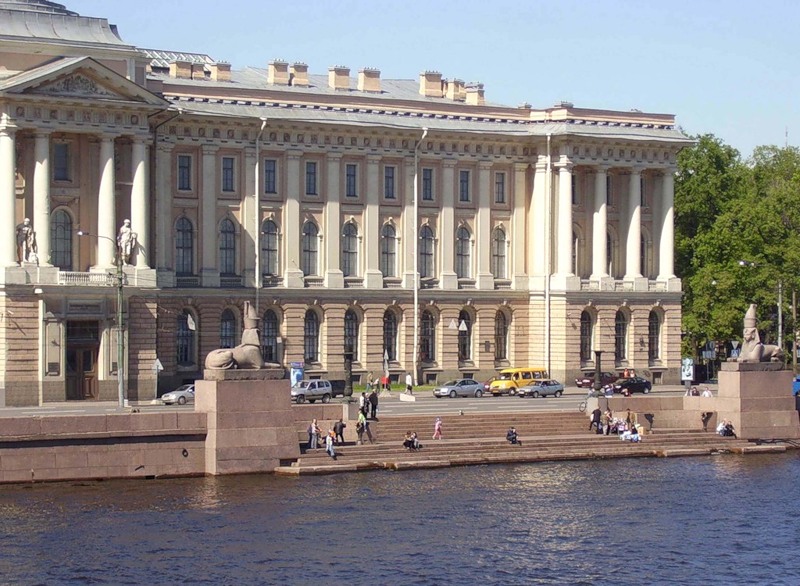 Парадный спуск к Неве у Академии художеств.
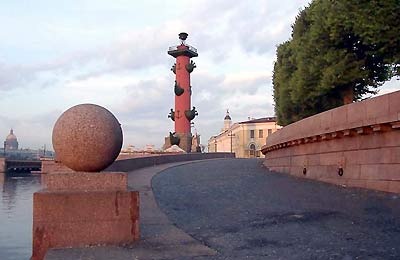 Пандус на стрелке Васильевского острова.
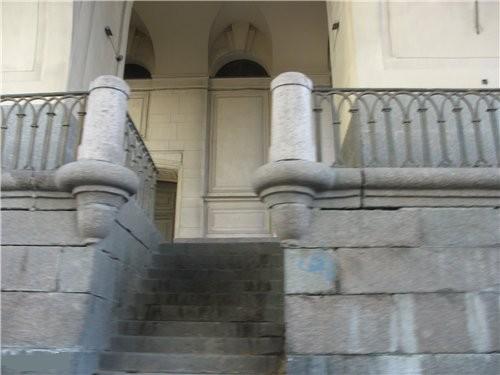 Спуск к Зимней канавке.
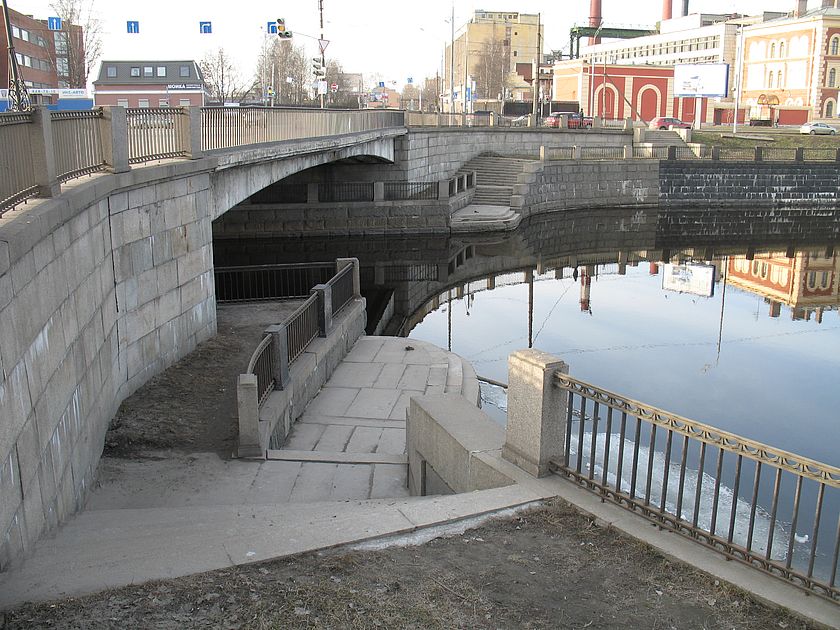 Спуски Обводного канала.
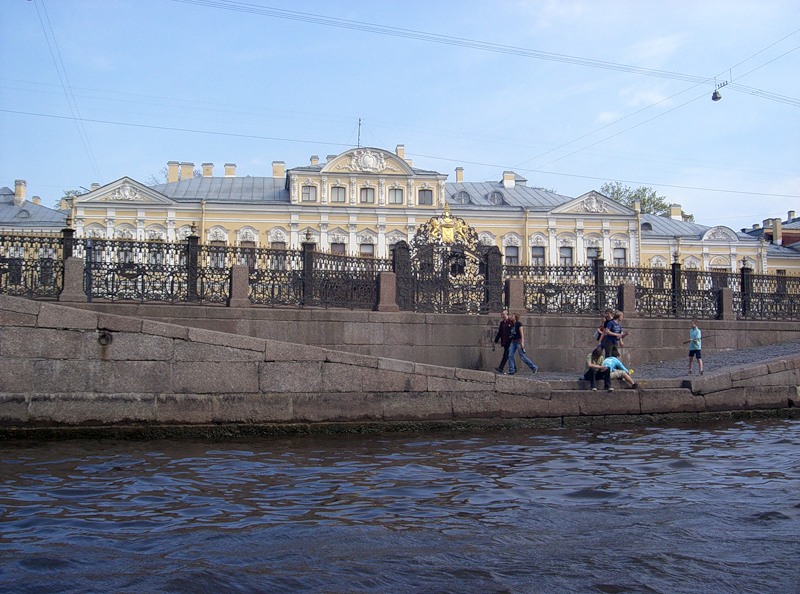 Пандус  на набережной реки Фонтанки у Шереметевского дворца.
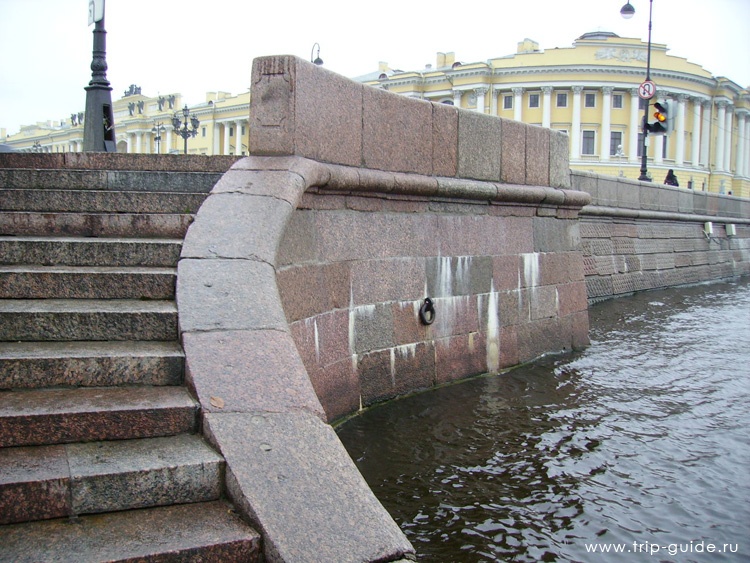 Парапет и спуск к Неве на Адмиралтейской набережной.
Урок 2.«Твоих оград узор чугунный…»
«Люблю тебя, Петра творенье,
Люблю твой строгий, стройный вид…

… Твоих оград узор чугунный,
Твоих задумчивых ночей
Прозрачный сумрак,
Блеск безлунный…»
А.С. Пушкин
Ограды и решетки Санкт-Петербурга – настоящее чудо. Их создавали мастера кузнечного дела по рисункам архитекторов, чьи имена прославились на весь мир.Мосты и набережные рек и каналов Петербурга ограждают перила в виде ажурных решеток.
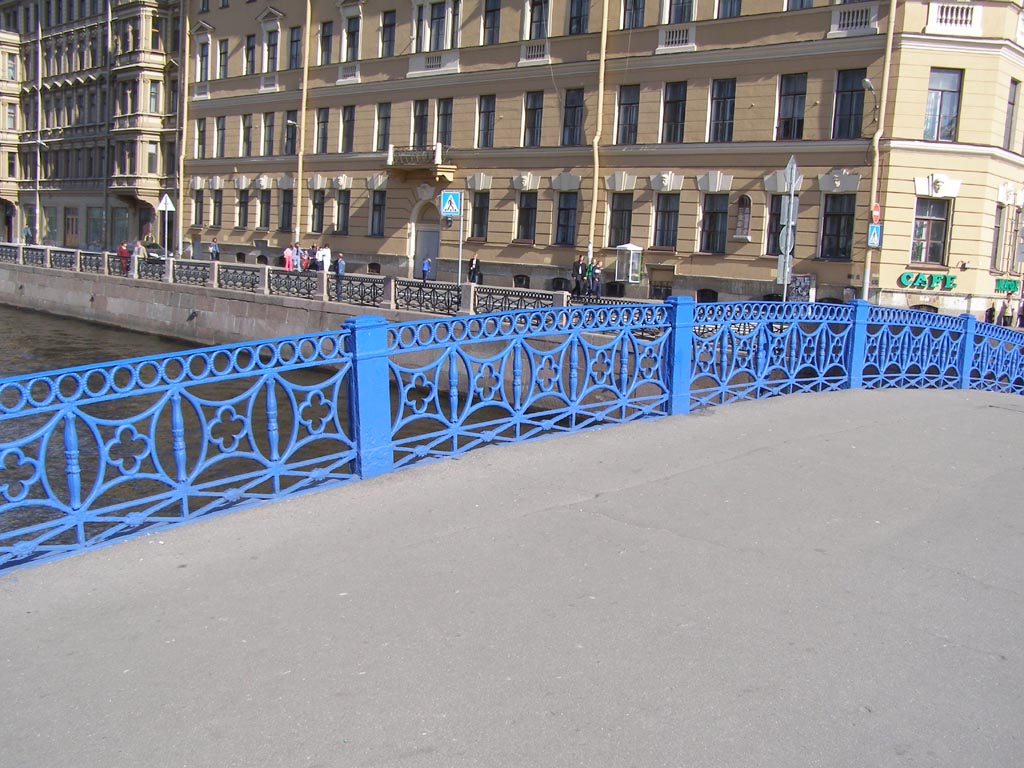 Чугунные перила набережной р.Мойки.
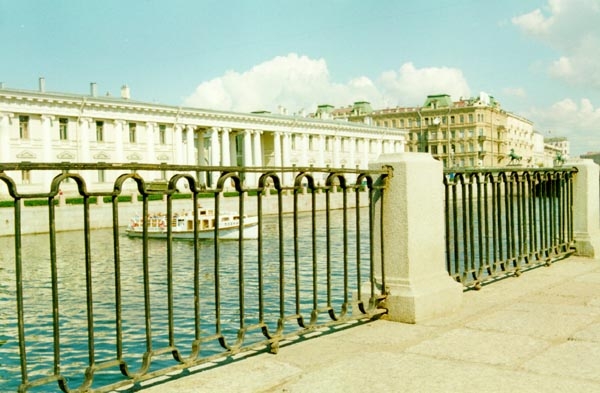 Ограда набережной р.Фонтанки
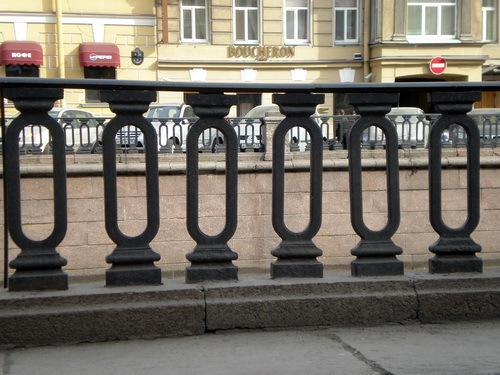 Ограда набережной канала Грибоедова
Свой неповторимый рисунок имеют решетки многих петербургских мостов.На некоторых из них можно увидеть сказочных морских и речных существ.
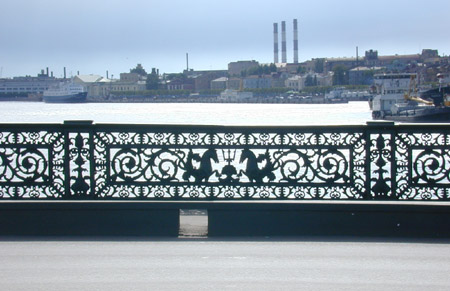 Морские коньки и трезубец Нептуна на Благовещенском мосту.
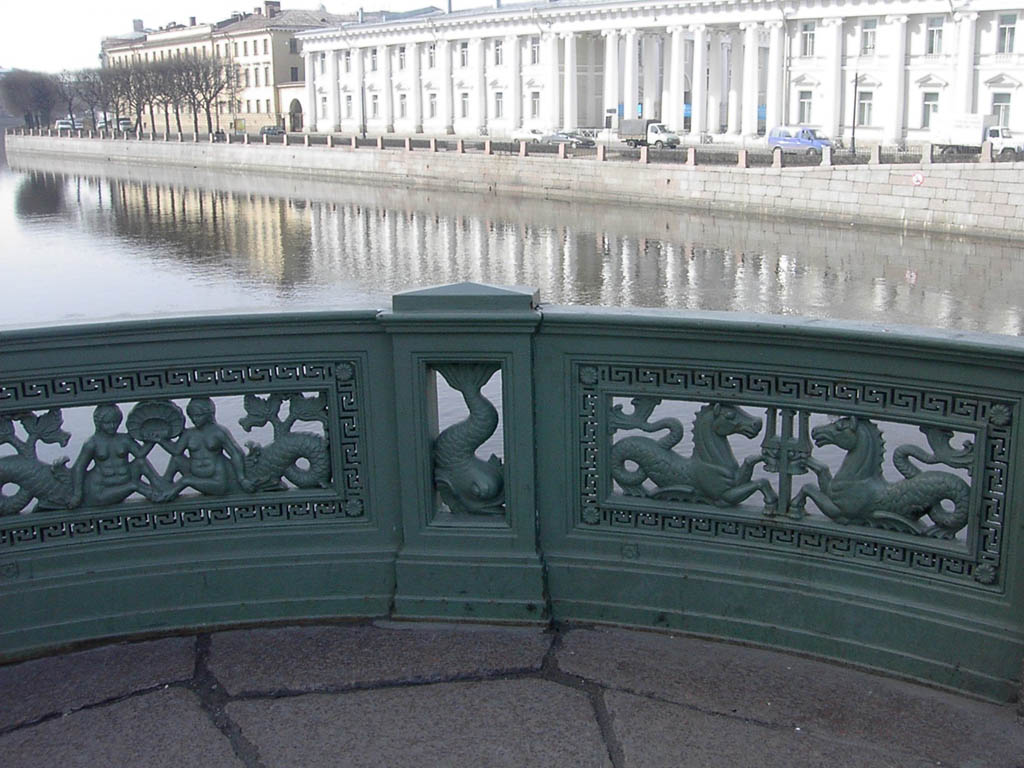 Морские коньки, русалки  и тритоны на Аничковом мосту.
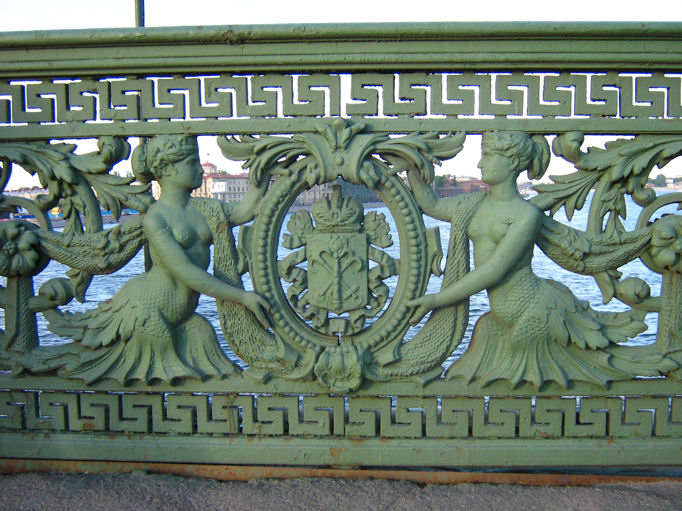 Русалки с гербом Санкт-Петербурга на Литейном мосту.
Знаменитые ограды садов и парков Санкт-Петербурга.
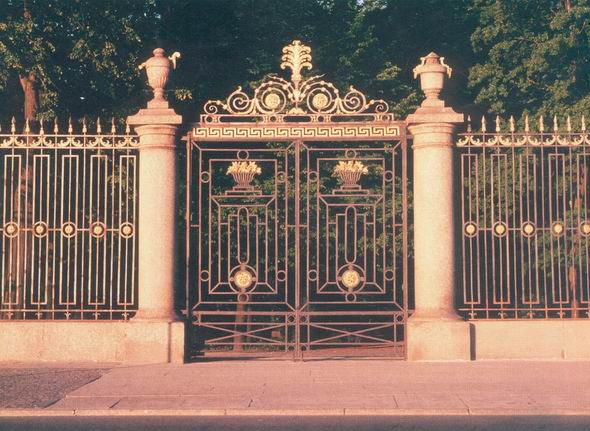 Решетка Летнего сада
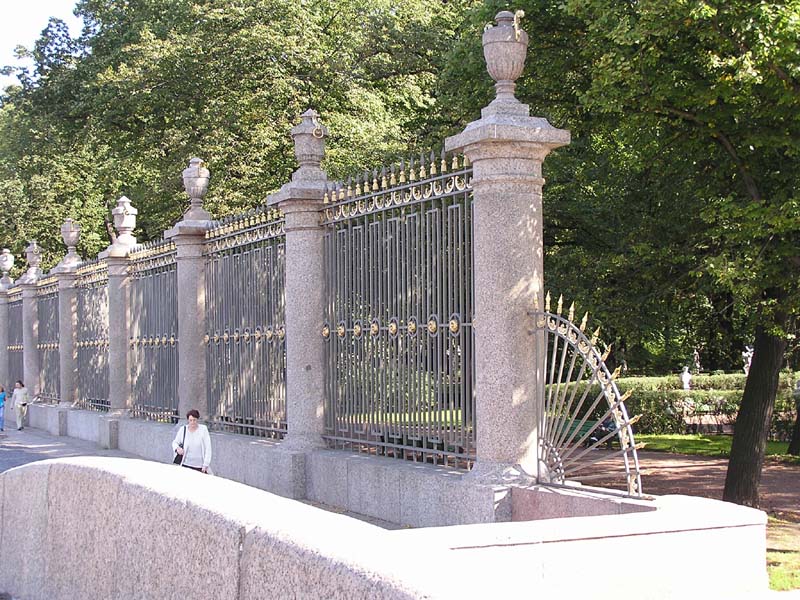 Архитектор – 
Юрий Матвеевич Фельтен
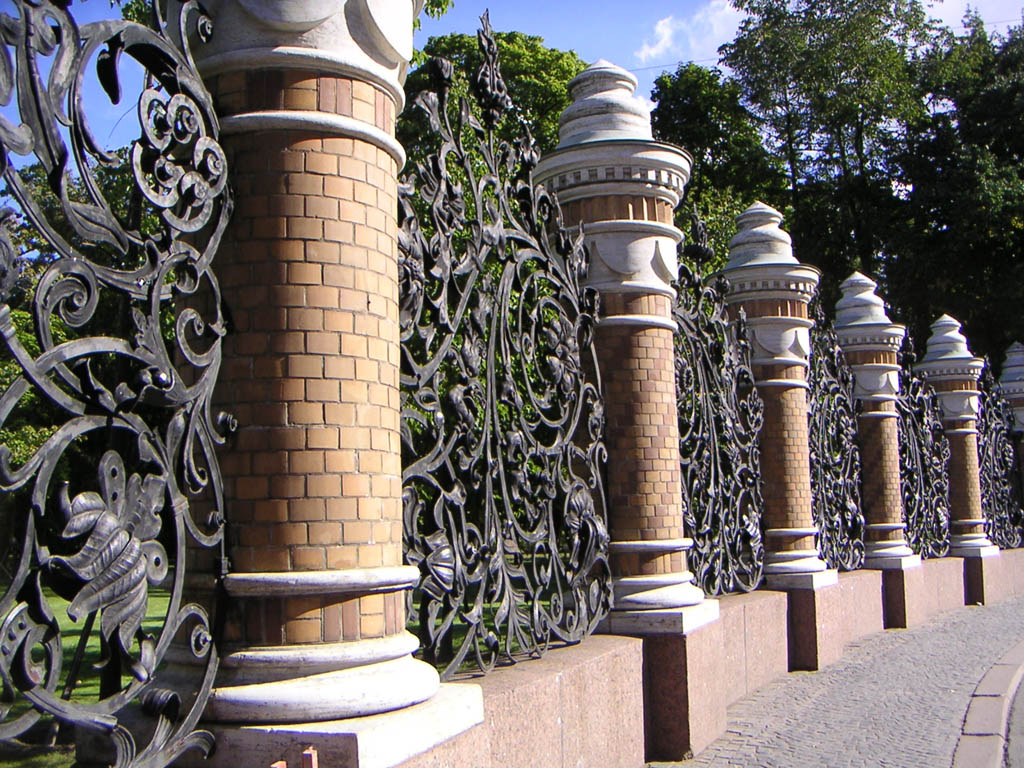 Решетка 
Михайловского сада
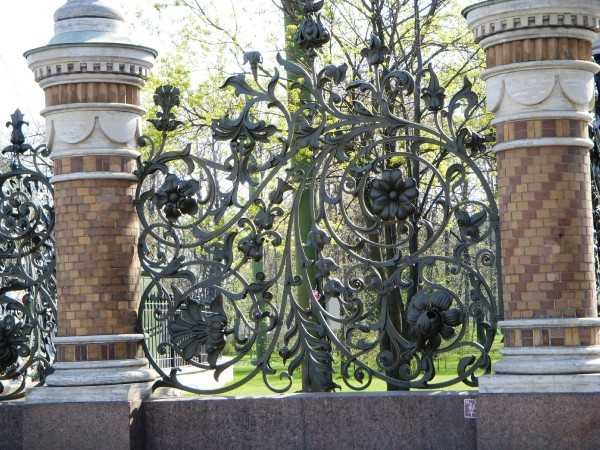 Архитектор – 
Альфред Александрович
Парланд.
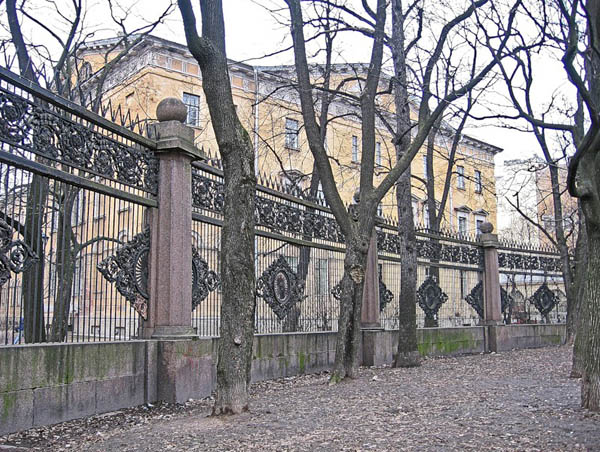 Решетка 
у 
Казанского 
Собора.
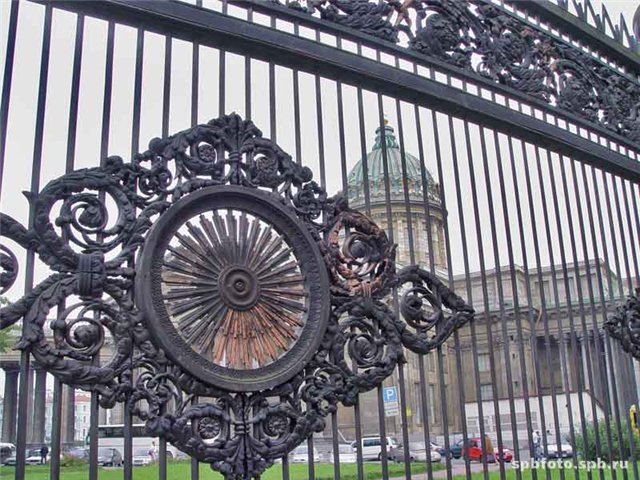 Архитектор – 
Андрей Никифорович
Воронихин.